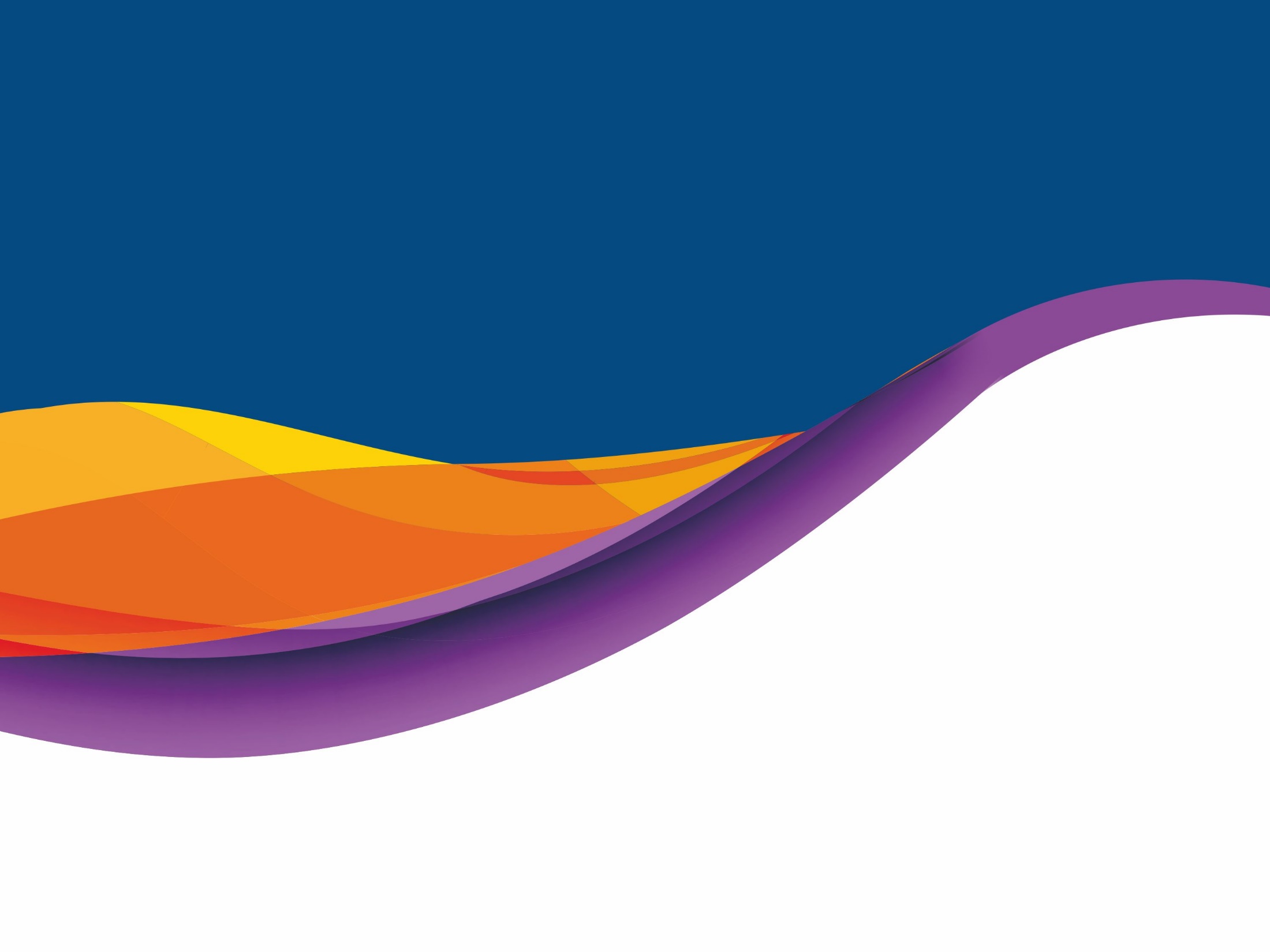 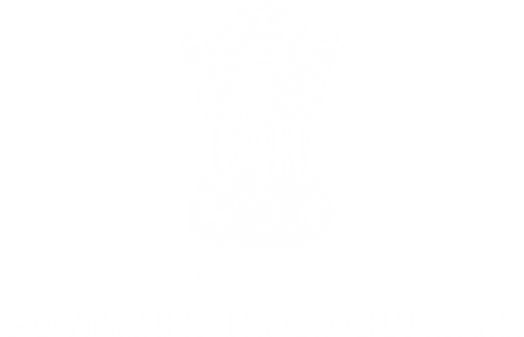 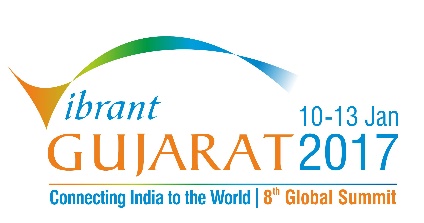 Briefing to Missions
Vibrant Gujarat Global Summit 2017
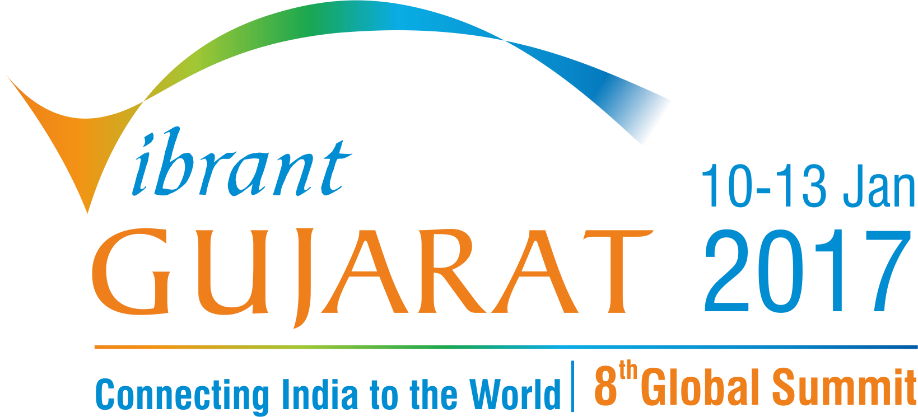 Summit Schedule – 09 January 2017
Summit Schedule – 10 January 2017
Summit Schedule – 11 January 2017
3
Summit Schedule -11 January 2017
3
Summit Schedule -12 January 2017
3
Summit Schedule -12 January 2017
3
Summit Schedule -13 January 2017
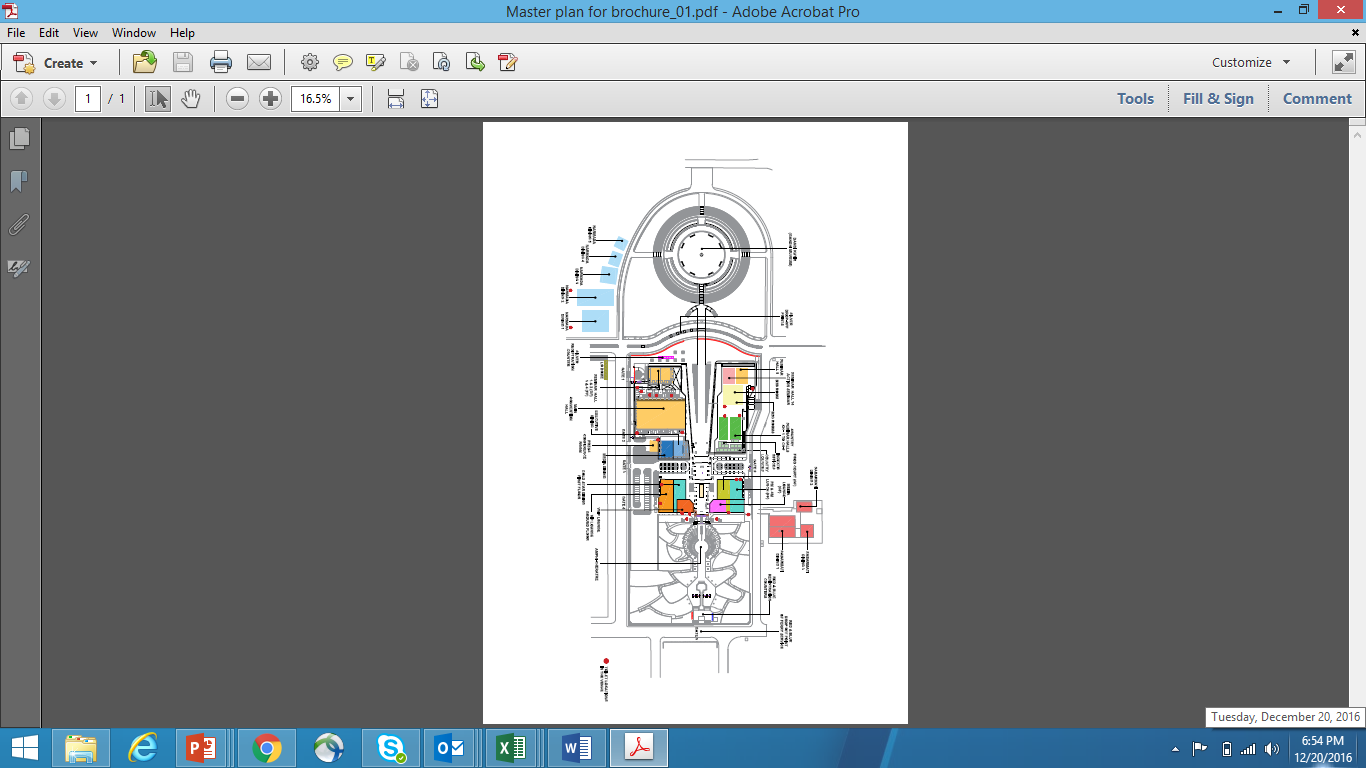 Venue Layout
Venue Layout – Country Seminar & Country Business Centers
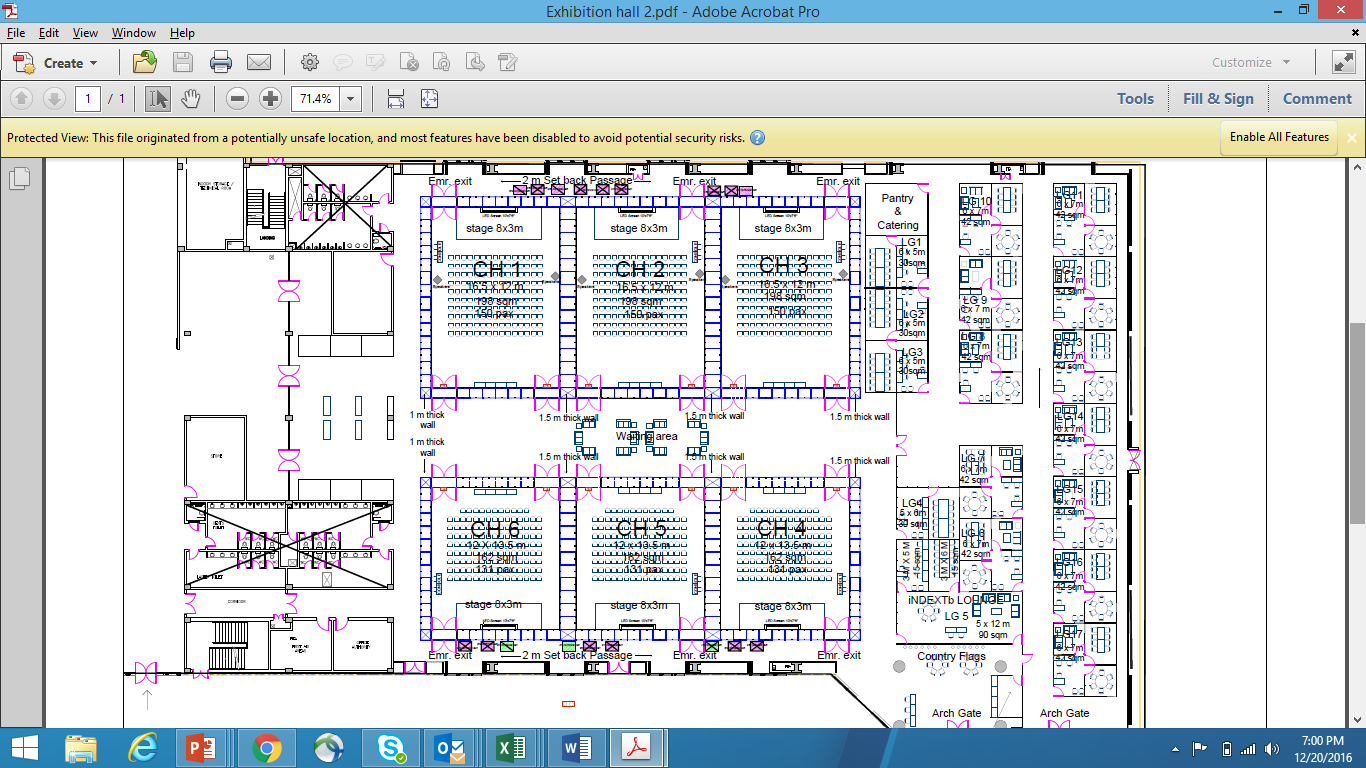 LG 6 – Australia
LG 7 – Canada
LG 8 – Denmark
LG 9 – France
LG 10 – Japan
LG 11 – The Netherlands
LG 12 – Poland
LG 13 – Singapore
LG 14 – Sweden
LG 15 – UAE
LG 16 – UK
LG 17 - USA
Facilities for Dignitaries
Dignitaries will be provided with lounge facility at Mahatma Mandir

Facilitation for One-on-One meetings

Facilitation for local sight seeing, educational institutions, industrial complexes

Connecting with local business and industry
Vibrant Gujarat Global Trade Show
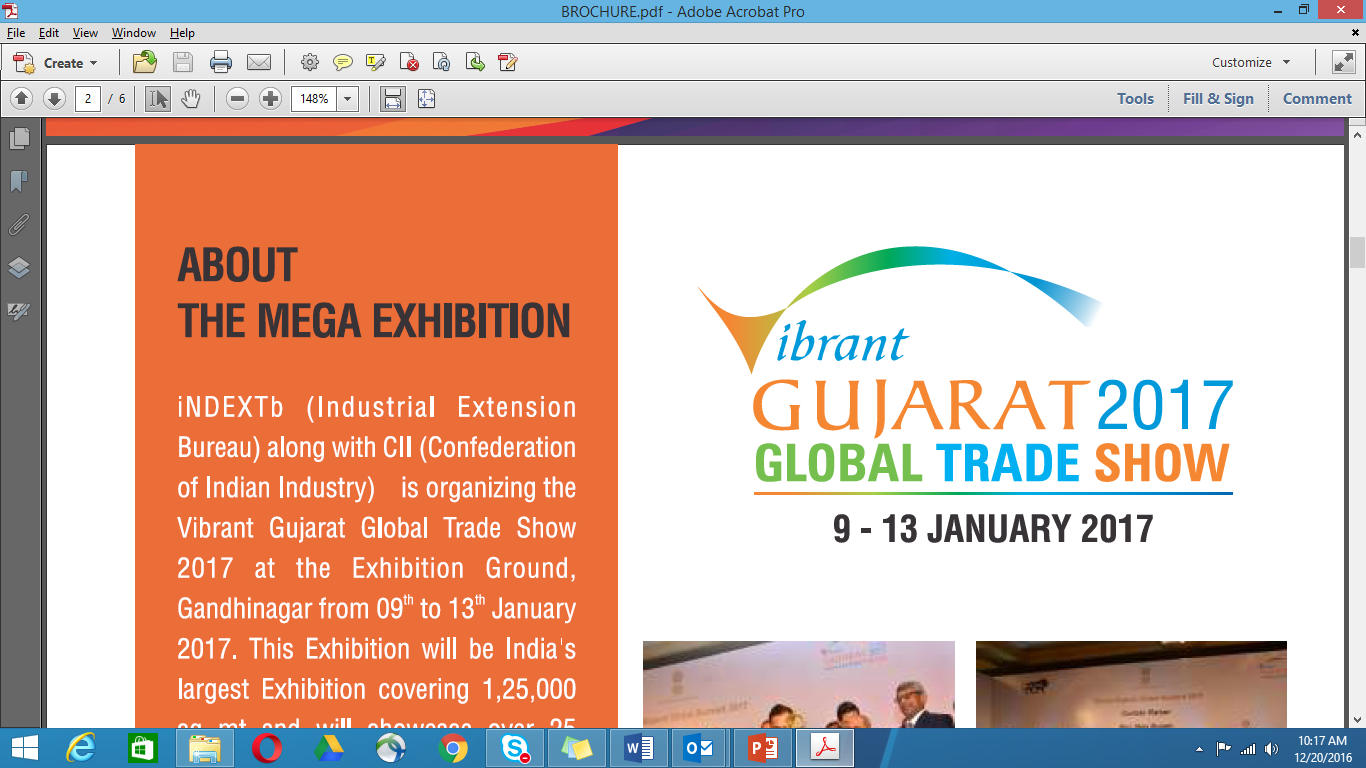 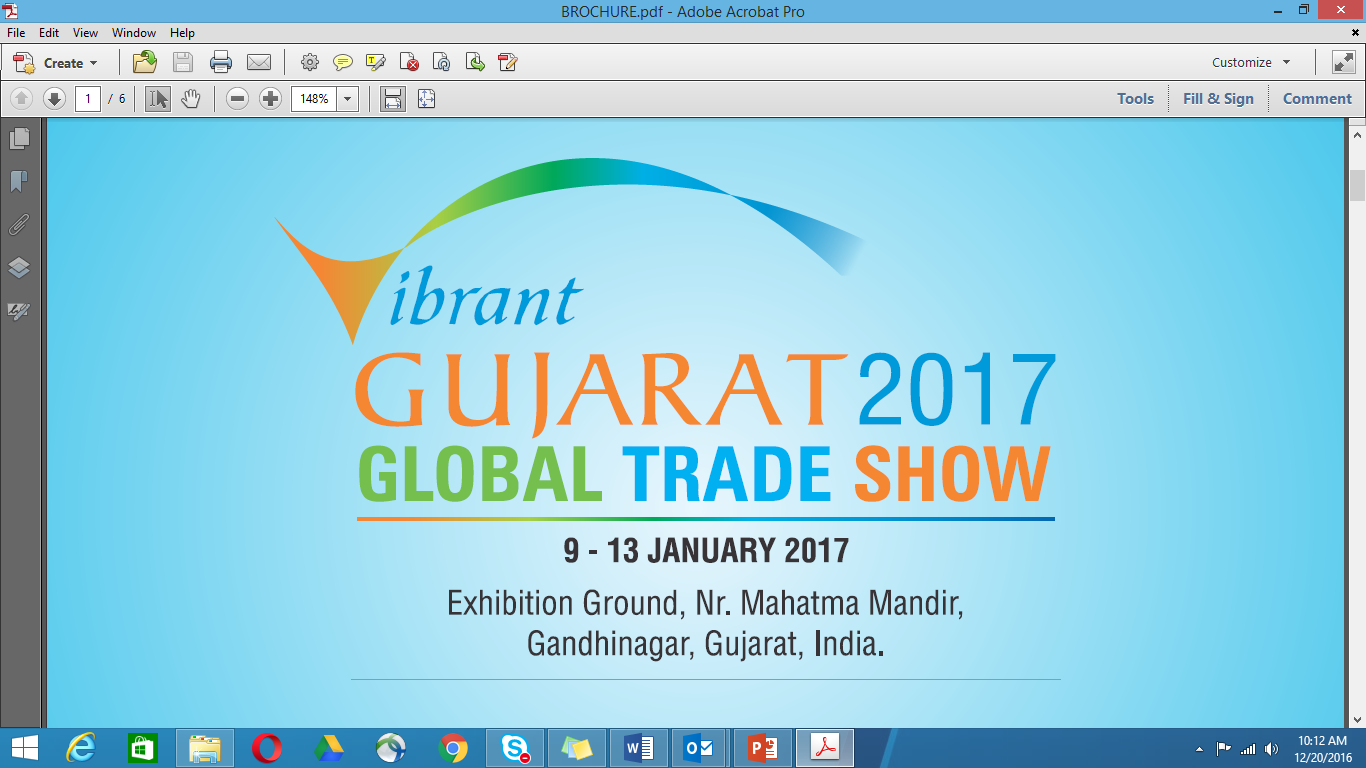 Highlights of Mega Exhibition
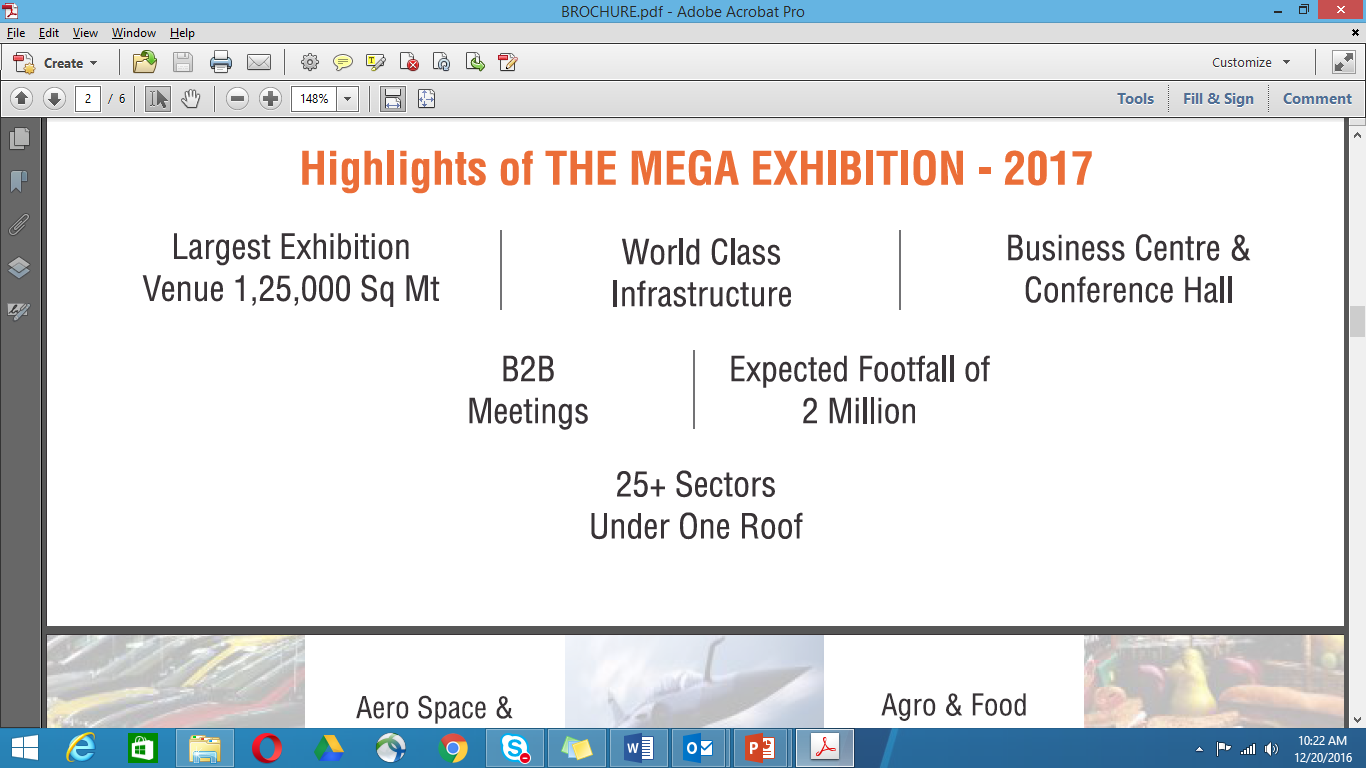 Layout – Country Pavilion
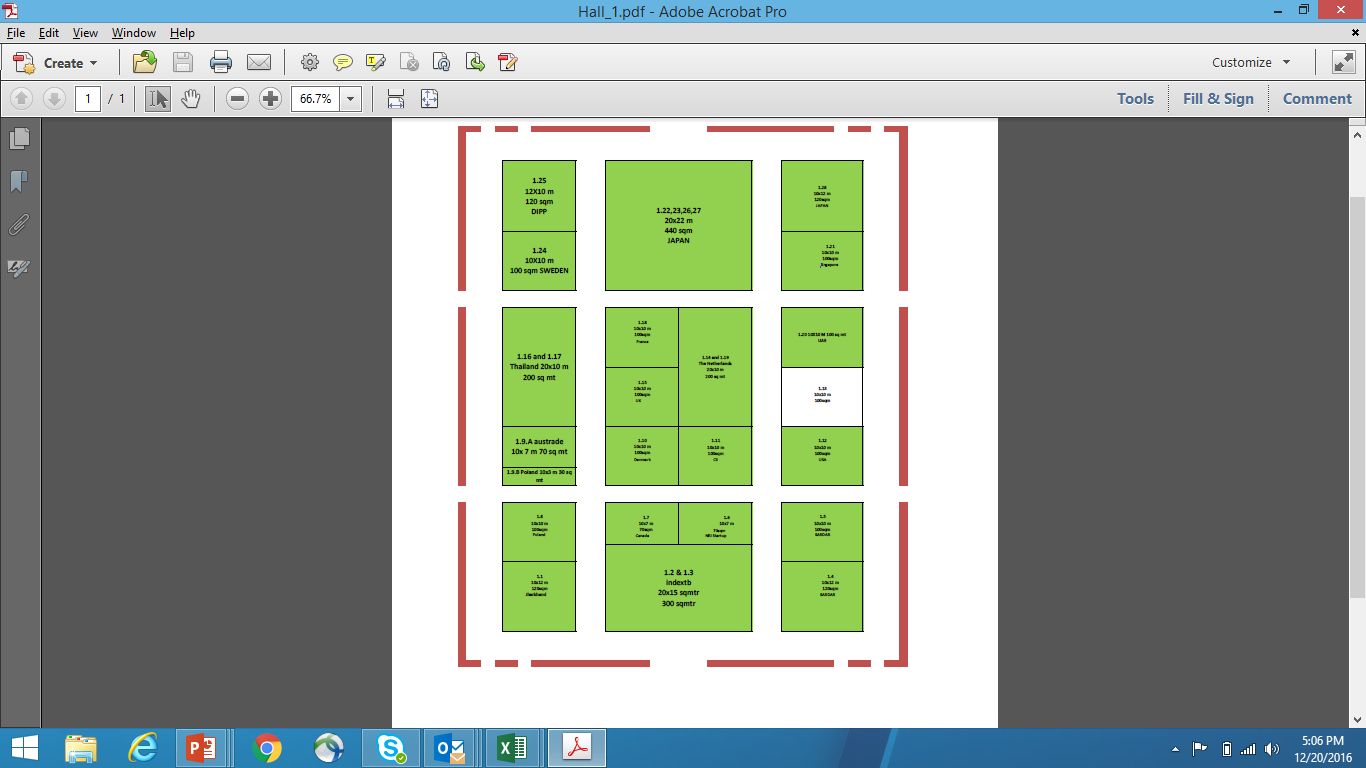 Countries participating:
Japan
France
Sweden
Thailand
Australia
Poland
The Netherlands
United Kingdom
Denmark
Canada
UAE
Singapore
USA
Country Seminars - Schedule
Country Seminars – National Partners
Country Seminars – National Partners
Events where presence of Country Heads/VVIPs is solicited
Inauguration of Global Trade Show 2017                                                                                                                                                                                  (9 January 2017, 1700 hrs)

Inaugural Ceremony of India’s 1st International Exchange at GIFT City                                                                                                                           (9 January 2017, 1745 hrs) 

Lunch at Mahatma Mandir 
      (10 January 2017, 1330 hrs)

Inaugural Ceremony of Vibrant Gujarat Global Summit 2017                                                                                                                                  (10 January 2017, 1530 hrs)

Reception cum dinner
      (10 January 2017, 1900 hrs onwards)

Respective Country Seminars

Various Theme Seminars

Valedictory Session                                                                                                                                                                                                                     (12 January 2017, 1700 hrs)
Availability of Hon’ble PM/CM During Lunch/Dinner
Important Coordinators – Government of Gujarat
Important Coordinators – Government of Gujarat
Important Coordinators – Government of Gujarat
Important Coordinators – Government of Gujarat
Snapshot of hotel details  - www.vibrantgujarat.com
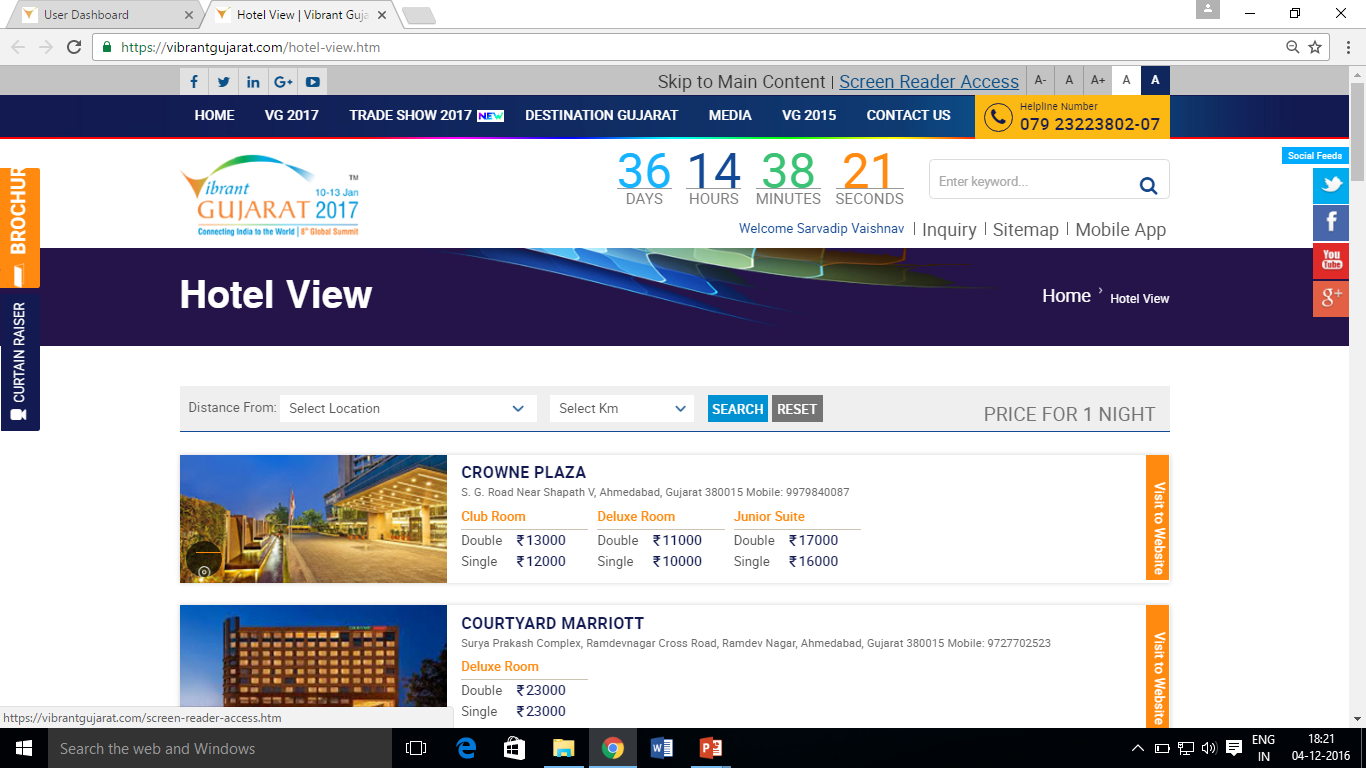 Distance of key hotels from important locations
Distance of key hotels from important locations
Accommodation arrangements made by Gujarat Government
Accommodation arrangements made by Gujarat Government
Accommodation arrangements made by Gujarat Government
Accommodation arrangement status – Partner Countries/Official Delegation
Accommodation arrangement status – Partner Countries/Official Delegation
Accommodation arrangement status – Partner Countries/Official Delegation
Accommodation arrangement status – Partner Countries/Official Delegation
Accommodation arrangement status – Partner Countries/Official Delegation
Logistics arrangement
Shuttle bus service from the hotels to Mahatma Mandir (to and fro)
Protocol arrangement
One Official at the Hotel will be stationed to facilitate smooth check in and check out of important dignitaries
Places to visit in and around Gandhinagar
SABARMATI ASHRAM, AHMEDABAD
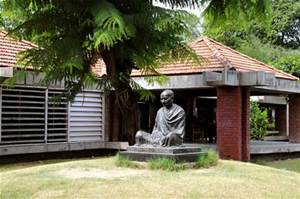 A crucial location for India’s independence movement
This was one of the residences of, generally called Mahatma Gandhi, who lived there for about twelve years along with his wife, Kasturba Gandhi.
Worth visiting to understand Gandhiji’s way of life and his philosophies, especially his art of khadi weaving
SABARMATI RIVERFRONT, AHMEDABAD
One of its kind of urban regeneration and environmental improvement initiative, the riverfront provides a meaningful waterfront environment and public space for recreation and leisure along the banks of the Sabarmati River
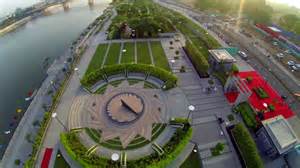 Places to visit in and around Gandhinagar
ADALAJ STEPWELL, GANDHINAGAR
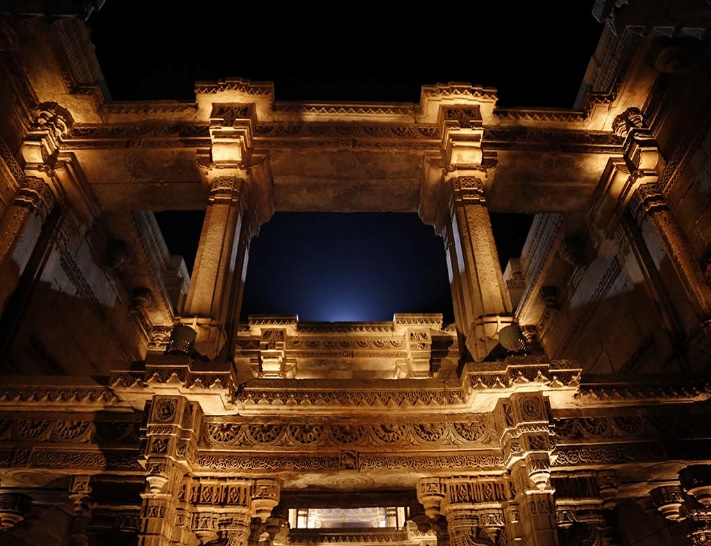 The 'Vav', built in 1499 by Mohammed Begda for Queen Rani Roopba (wife of Veer Singh), is an intricately carved stepwell which is five stories in depth
It is venue for colorful festivals and sacred rituals
WATERSHOW AT AKSHARDHAM TEMPLE, GANDHINAGAR
A breathtaking and enchanting addition to the Swaminarayan Akshardham complex in Gandhinagar. The show reveals India’s ancient secret of inner light.
Many technological elements of Sat-Chit-Anand makes it truly unique in the country, with a 130-feet wide and 70-feet high water screen, around 4,000 nozzles, 2,000 lights, over 100 pumps, 160-feet long sea-of-fire (fire spreading on water) along with several fireballs, three powerful lasers, all enhanced by 7.1 surround sound system.
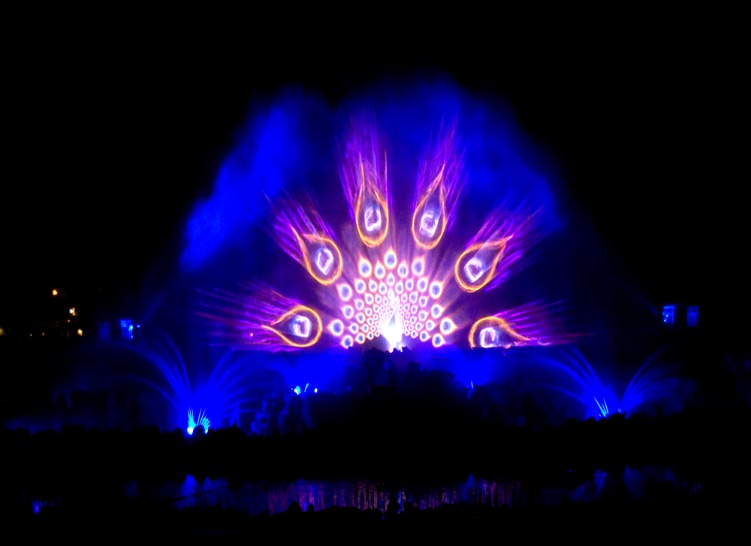 Places to visit in and around Gandhinagar
KITE FESTIVAL, AHMEDABAD
International Kite Event takes place in Ahmedabad (Kite capital of Gujarat) which accommodates visitors from many international destinations.
The International Kite Festival India 2017 is set to display amazing collections of simple and fancy kites in all shapes and sizes. Groups of people participate in high kite flying if size is too big. The sky will be filled with bright colors of kites on banks of Sabarmati (Gandhi to Nehru Bridge). International visitors can learn the Gujarati style of kite flying with screams all over the place.
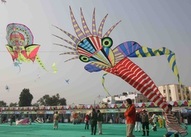 SARDAR VALLABHBHAI PATEL MUSEUM, AHMEDABAD
The Sardar Vallabhbhai Patel National Memorial is a museum and exhibition centre dedicated to Sardar Vallabhbhai Patel at Moti Shahi Mahal, Ahmedabad.
The palace was built in 1622 by the Mughal Emperor Shah Jahan (1616-1622) to give work to the poor during a season of scarcity
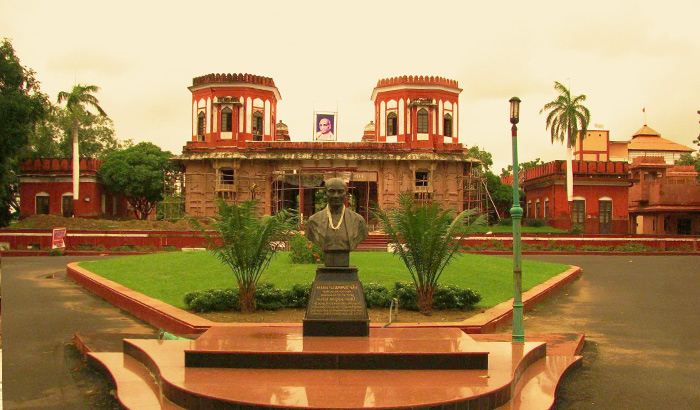 Places to visit in and around Gandhinagar
SIDI SAYED MOSQUE, AHMEDABAD
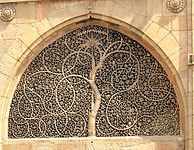 The Sidi Saiyyed Mosque, more popularly known as Sidi Saiyyed Ni Jaali, built in 1573, is one of the most famous mosques of Ahmedabad.
The mosque is entirely arcuated and is famous for beautifully carved ten stone latticework windows (jalis) on the side and rear arches.
SARKHEJ ROZA, AHMEDABAD
Sarkhej Roza is a mosque and tomb complex located in the village of Makarba
The complex is known as "Acropolis of Ahmedabad", due to 20th century architect Le Corbusier's famous comparison of this mosque's design to the Acropolis of Athens
The Sarkhej Roza complex has been interpreted as being composed of both 'jism'(body) and 'ruh'(spirit), giving it the qualities of a human being
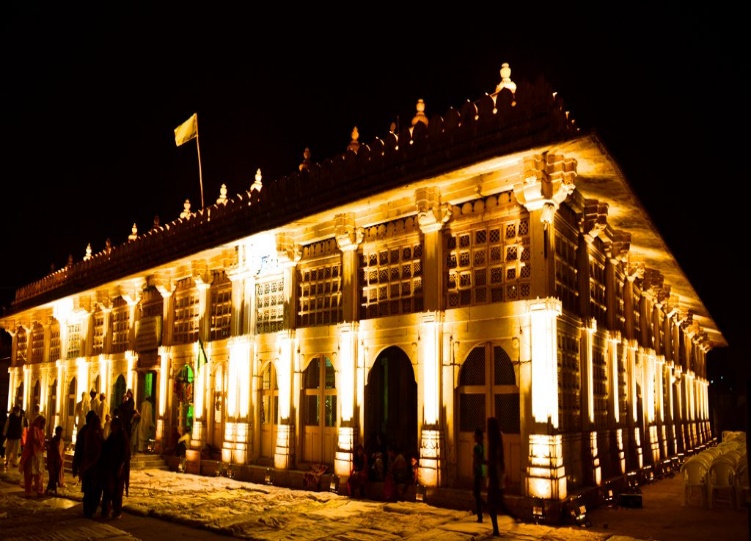 Places to visit in and around Gandhinagar
MODHERA SUN TEMPLE, MODHERA
Exclusively carved temple complex and magnificently sculpted kund are jewels in the art of masonry of Solanki period, also known as the Golden Age of Gujarat
Remains of the Sun Temple are relics of the time of Vedic gods
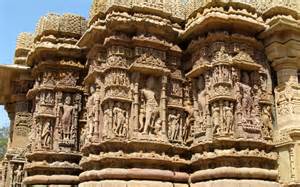 LOTHAL (HARAPPAN HERITAGE SITE), AHMEDABAD
One of the most prominent cities of the ancient Indus valley civilization
Lothal's dock, the world's earliest known, was a vital and thriving trade centre in ancient times
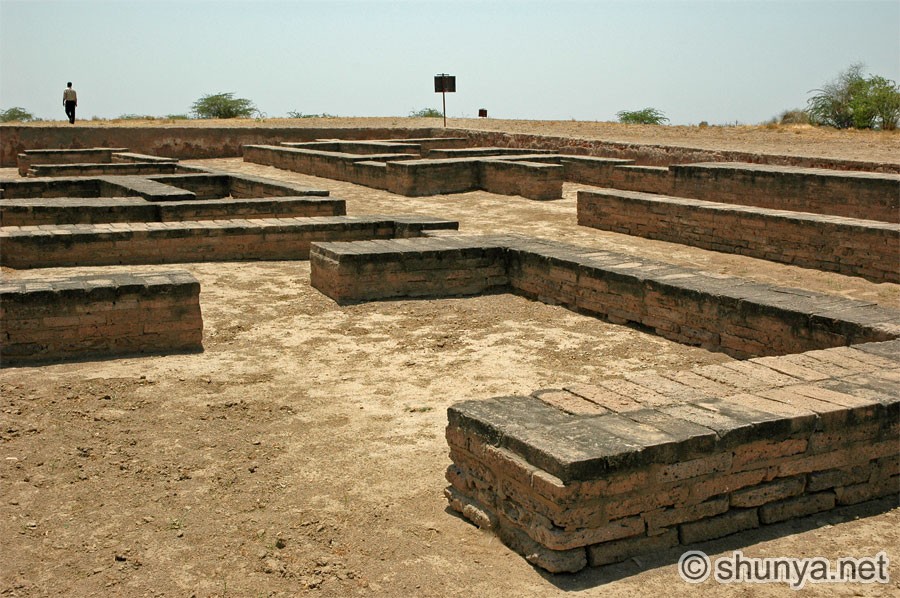 Places to visit in and around Gandhinagar
WHITE DESERT, KUTCHH
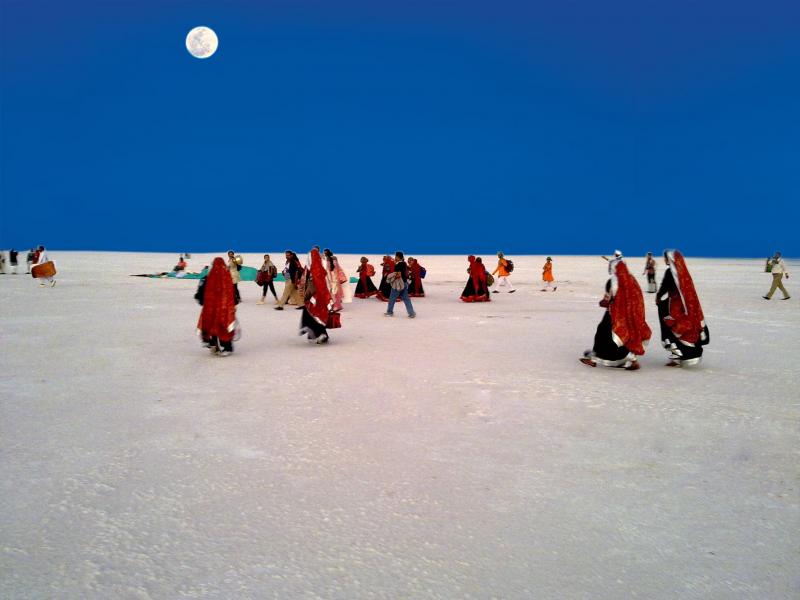 The Great Rann of Kutch is a seasonal salt marsh located in the Thar Desert in the Kutch 
It is reputed to be one of the largest salt deserts in the world. 
Rann Utsav is a carnival of music, dance, natural beauty of White Rann and much more than that when under the full Moon. This time the event is being held from 1st November 2016 to 20th Feb 2017.
DHOLAVIRA (HARAPPAN ARCHEOLOGICAL SITE), KUTCHH
Dholavira is one of the most remarkable excavations of the Indus Valley Civilization or Harappan culture, dating back to 4500 years ago.
This site, in the intense environment that comes with being surrounded by the Great Rann of Kutch, offers a unique insight into the pioneering Harappan mind, with one of the world’s earliest and best planned water conservation systems and what might be the world’s first signboards, written in ancient Indus script.
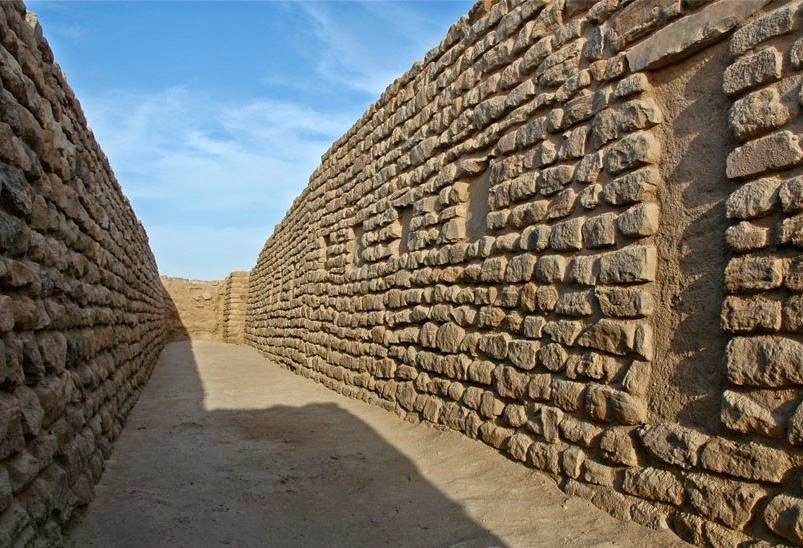 Places to visit in and around Gandhinagar
THOL BIRD SANCTURY, AHMEDABAD
Thol Lake is an artificial lake near Thol village in Kalol. 
The two most prominent species of birds recorded in the sanctuary are flamingoes and sarus crane. 
The sanctuary is also proposed to be declared an Eco-Sensitive Zone
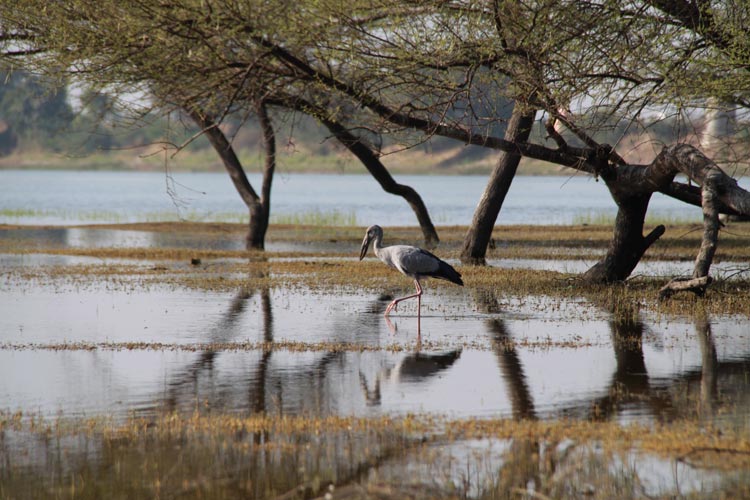 NALSAROVAR BIRD SANCTURY, AHMEDABAD
A haven for bird-watchers, it is the largest wetland bird sanctuary in Gujarat and one of the largest in India
The lake attracts over 200 species of birds and harbors a variety of flora and fauna
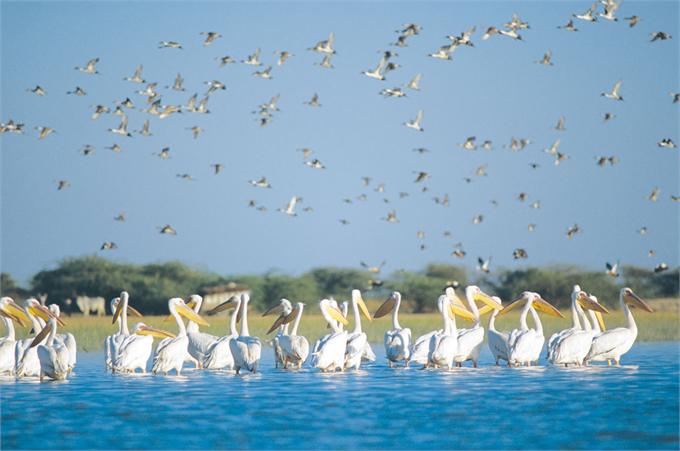 Places to visit in and around Gandhinagar
BLACKBUCK NATIONAL PARK, VELAVADAR
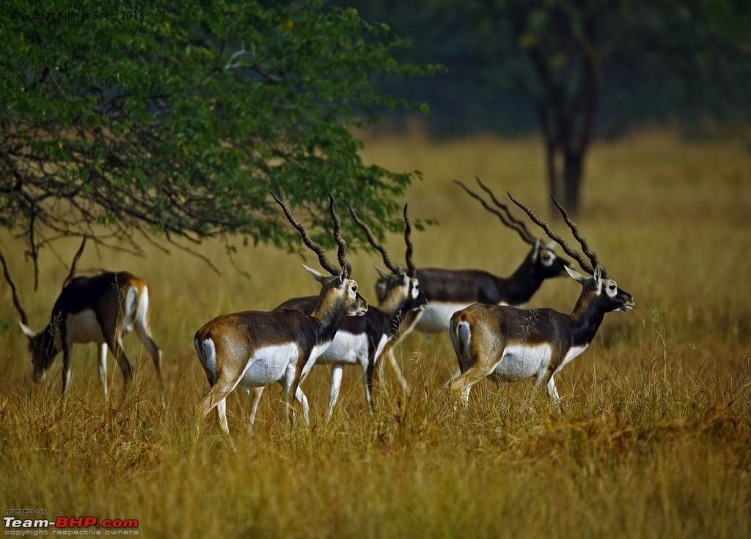 Established in 1976 in the Bhal region of Saurashtra, the park is located around 42 km from the district headquarters city of Bhavnagar. 
Hugging the coasts of the Gulf of Khambhat on the south, it is spread over an area of 34.08 sq.km
GIR NATIONAL PARK, JUNAGADH
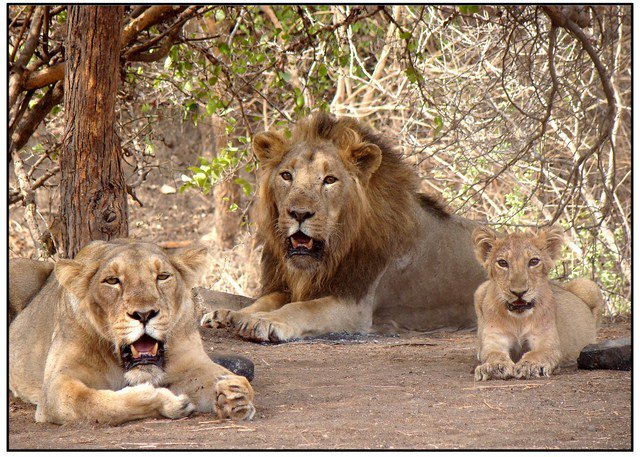 Located at the foothills of Girnar in Junagadh, Gir National Park is extremely popular for abode of the Asiatic Lions
Close proximity to heritage sites like Mahabat Maqbara, Durbar Hall Museum, Narsinh Mehta's Choro and Ashokan Rock Edicts
Places to visit in and around Gandhinagar
SCIENCE CITY, AHMEDABAD
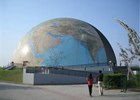 Gujarat Science City, is part of a government initiative to draw more students towards education in science. 
The center hosts an IMAX 3D theatre, an energy park, a hall of science, Planet Earth, an amphitheater, Life Science Park and dancing musical fountains among others.
The complex will also be hosting a Nobel Prize Exhibition during the Vibrant Gujarat 2017 Summit.
GIFT CITY, GANDHINAGAR
India’s first Smart City that is coming up in Gandhinagar at the Gujarat International Finance Tech City (GIFT City) which is equipped with latest technology known to man. 
A Fully integrated city with a walk to work culture, it has the next-in-class infrastructure, connectivity, people, technology and legal framework – emerging as a platform for businesses across the world.
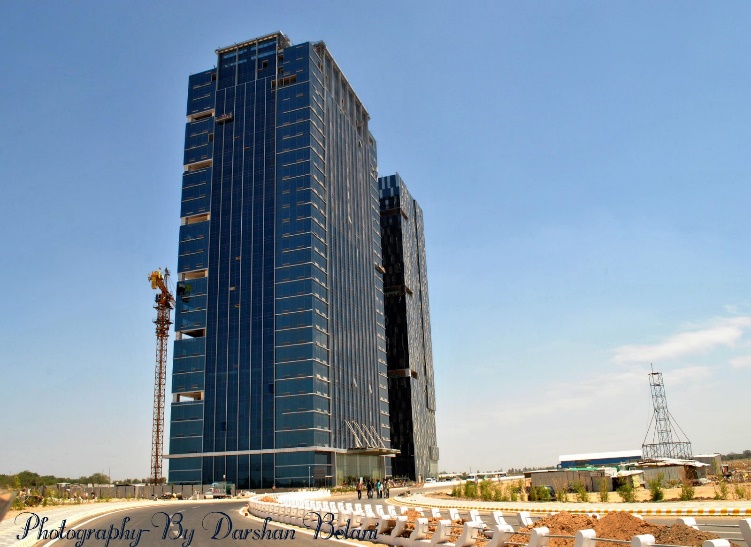 Places to visit in and around Gandhinagar
RANI NI VAV, PATAN
The stepwell, constructed during the period of the Solanki, is called Rani Ki Vav which means Queen’s step well
Inscribed by UNESCO as a World Heritage Site in 2014
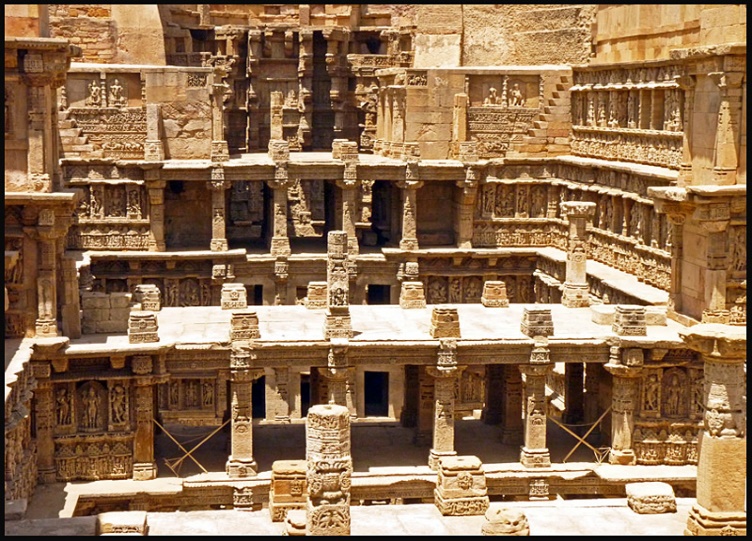 CHAMPANER-PAVAGADH ARCHAEOLOGICAL PARK, PANCHMAHALS
Inscribed by UNESCO as a World Heritage Site in 2004
Kalika Mata Temple, located on top of Pavagadh Hill, is an important religious shrine which attracts large number of pilgrims throughout the year
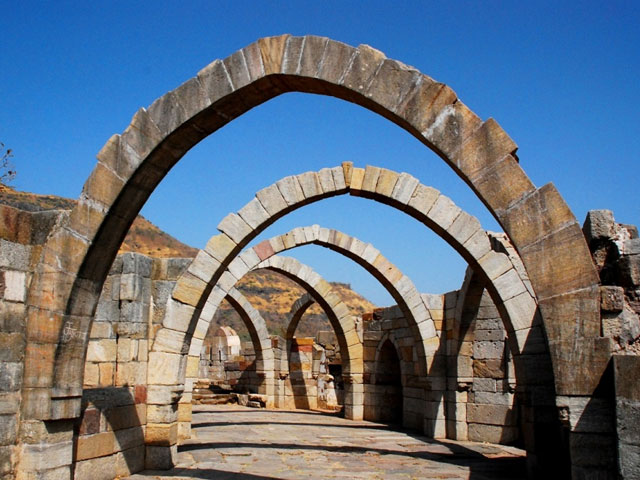 Places to visit in and around Gandhinagar
BUDDHIST CIRCUIT
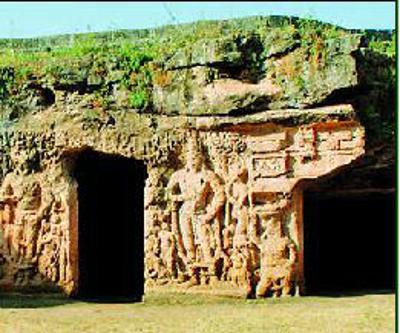 Buddhist Monastery (Mehsana): The monastery has two votive stupas and an open central court yard, around which an arrangement of cells creates a swastika-like pattern
Dev Ni Mori (Aravalli): Has remains of Buddhist Monastery belonging to 3rd – 4th Century AD
Buddhist Caves (Junagadh):The caves, carved during Emperor Ashoka's period to 1st - 4th  Century AD, are 3 separate sites of rooms carved out of stone to be used as monks’ quarters
BRT CORRIDOR, AHMEDABAD
Showcased at 2012 United Nations Climate Change Conference as a 'lighthouse project' as part of the United Nations Secretary General Ban Ki-moon's Momentum for Change Initiative, it is one of the most successful BRT systems in India.
The quality of service and automation in BRT Ahmedabad system, is worth an experience
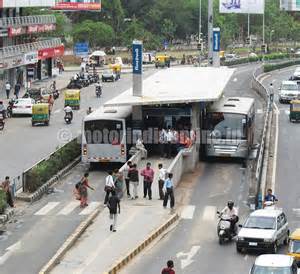 Key Universities and Institutes in Gujarat (1/5)
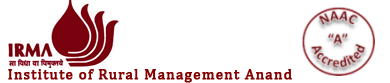 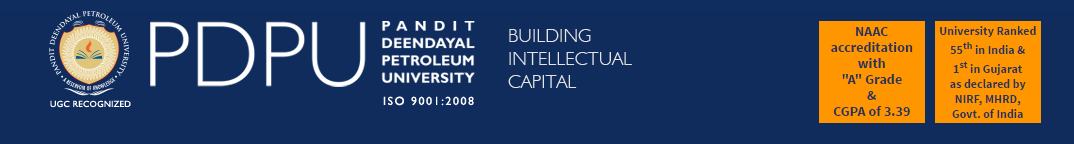 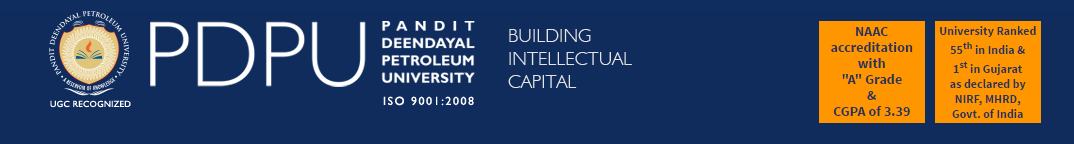 Pandit Deendayal Petroleum University (PDPU) 
Established: April 2007
Affiliation: University Grants Commission (UGC)
Courses offered: Engineering, arts and management
Distance from Mahatma Mandir: 13 kms
Distance from Airport: 14 kms
Institute of Rural Management (IRMA), Anand
Established: 1979
Affiliation: Autonomous
Courses offered: Management
Distance from Mahatma Mandir: 100 kms
Distance from Airport: 85 kms
3
Key Universities and Institutes in Gujarat (2/5)
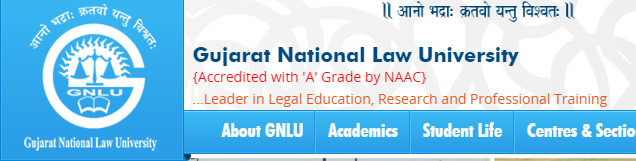 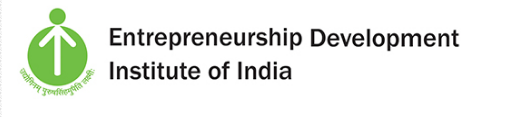 Entrepreneurship Development Institute of India (EDII)
Established: 1983
Affiliation: Autonomous
Courses offered: Management
Distance from Mahatma Mandir: 15 kms
Distance from Airport: 6 kms
Gujarat National Law University (GNLU) 
Established: 2003
Affiliation: Bar Council of India (BCI) & University Grants Commission (UGC)
Courses offered: Arts, Commerce, Business Administration, Social Work, Science
Distance from Mahatma Mandir: 13 kms
Distance from Airport: 14 kms
3
Key Universities and Institutes in Gujarat (4/5)
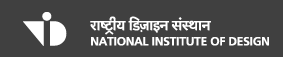 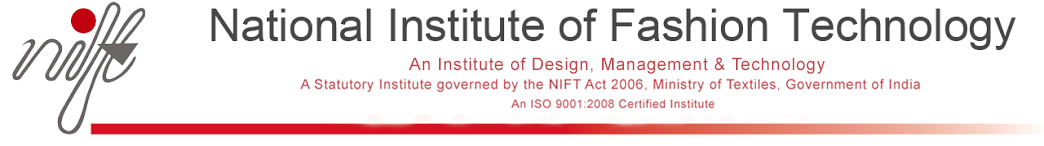 National Institute of Fashion Technology
Established: 1986
Affiliation: Statutory
Courses offered: Fashion education in Design, Management and Technology
Distance from Mahatma Mandir: 6 kms
Distance from Airport: 15 kms
National Institute of Design (NID) 
Established: 1961
Affiliation: Autonomous
Courses offered: Bachelor and Master of Design, Graduate Diploma Program in Design
Distance from Mahatma Mandir: 31 kms
Distance from Airport: 13 kms
Key Universities and Institutes in Gujarat (3/5)
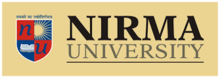 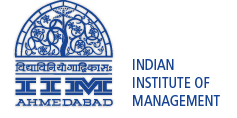 Indian Institute of Management, Ahmedabad (IIM-A)
Established: 1961
Courses offered: Management
Distance from Mahatma Mandir: 29 kms
Distance from Airport: 14 kms
Nirma University (NU) 
Established: 2003
Affiliation: Statutory
Courses offered: Technology, Management, Pharmacy, Science, Law, Architecture
Distance from Mahatma Mandir: 17 kms
Distance from Airport: 17 kms
Key Universities and Institutes in Gujarat (5/5)
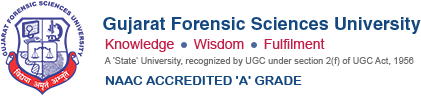 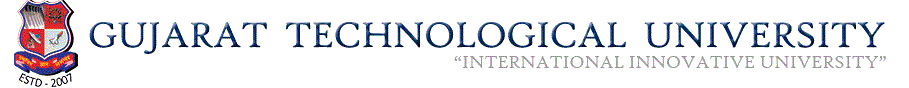 Gujarat Technological University (GTU)
Established: 2007
Courses offered: Engineering, Architecture, Management, Pharmacy and Computer Science
Distance from Mahatma Mandir: 19 kms
Distance from Airport: 11 kms
Gujarat Foren­sic Sci­ences Uni­ver­sity
Established: 2008
Affiliation: University Grants Commission (UGC)
Courses offered in Research & Development, Forensic Science and Behavioral Science
Distance from Mahatma Mandir: 5 kms
Distance from Airport: 18 kms
3
Weather forecast – Ahmedabad (temperature in degree celsius)
Discount Offers by Partner Airlines – VG 2017
Emirates Airlines

Click on the following link: 
 http://www.emirates.com/SessionHandler.aspx?pageurl=/IBE.aspx&pub=/in/English&section=IBE&j=f 
2.     Enter INVGGS6 in the promo-code section

Jet Airways

Please visit the following website: http://www.jetairways.com/EN/IN/Home.aspx 
Details:
Discount Offers by Partner Airlines – VG 2017
Air India

5 Percent discount on all Domestic flight from any destination to AMD for travel between 13 Jan to 18 Jan 17.
07 percent discount on Economy class tickets on all International flights to final destination AMD for travel between 13 Jan to 18 Jan 2017  
10 Percent discount on Executive class ticket International travel to AMD travel valid 13 Jan to 18 Jan 2017.
The promotion code is made live for bookings effective 1100 hrs on 12 DEC 2016
Whist making the booking the code VGGS17 has to be inserted in the Promo code box  on the booking pages.
Visit following URL for booking tickets:  WWW.AIRINDIA.IN
Air India code for availing discount is VGGS17
Immediate requirements from Missions
Online registration of all delegation members 

Collection of badges from designated areas in Ahmedabad and Gandhinagar

Downloading of VG Application “Vibrant Gujarat 2017” for wi-fi access 

Size and detail of official delegation

Size and detail of business delegation

Travel itinerary

Expected meetings – B2B/B2G

Country Seminar preparation (online registration, invitation cards, etc). 

GoG Minister and Senior Secretaries will be present during Country Seminar

Minute to minute program of Dignitaries

Request for meeting with Hon’ble PM and Hon’ble CM
Vibrant Gujarat Global Summit 2017
User Dashboard - sample
You are cordially invited as our esteemed guests toVibrant Gujarat Global Summit 2017: 10, 11, 12 & 13 Jan 2017For registration and further information, please visitwww.vibrantgujarat.com
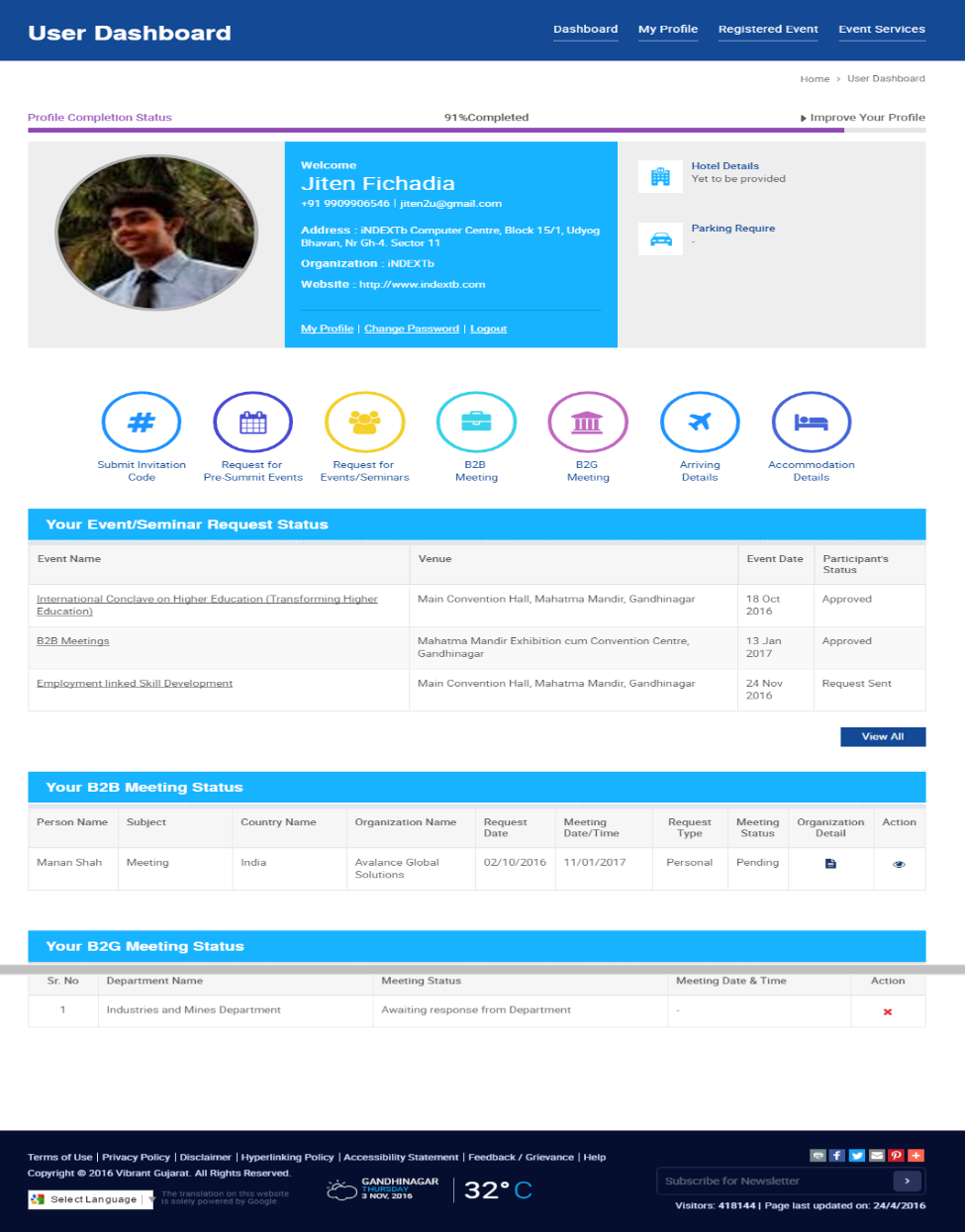 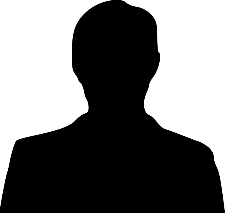 hello